Латвия
Зарянина Викторияученица 10 класса2011 год
Флаг Латвии
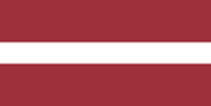 Герб Латвии
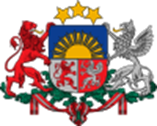 Треть страны-на заработках в Европе. Только за прошлый год 160 тыс. чел. выехали из Латвии.
Ненависть ко всему советскому была столь сильна, что за последние 20 лет Латвия сознательно избавилась от всего наследия Советского Союза ,в том числе от промышленного и сельского хозяйства.
«Развал единого экономического пространства, который произошел вместе с развалом СССР, больно ударил по всем экс-советским республикам. Но больнее всего-по Латвии. Потеря огромного экономического потенциала, связанного с сельским хозяйством и промышленностью, стала самой большой ошибкой независимости Латвии.
В 1991 году к власти пришла в Латвии пришла бюрократия. Она совершенно не разбирались ни в государственном устройстве, ни в экономике. По мнению экономиста, бывшую госсобственность попросту растащили на кусочки. В результате доля промышленности в производстве национального продукта снизилась с 45-50%  до 12 в настоящее время.
С одной стороны, вступление в Евросоюз дало гражданам Латвии свободу перемещения по Европе, с другой-страна подсела на западные кредиты и гранты и сегодня по уши в долгах.
Сегодня НДС составляет 22%, тогда как еще полгода назад был 18. Подоходный налог -25%.Транспортный налог подняли в три раза. Если машина числится на компании и сотрудники пользуются ею в личных целях,то еще нужно заплатить в госказну 40 латов в месяц.
300 долл США прожиточный минимум в Латвии.
В Латвии 32 банка, четверть из них принадлежит выходцам из СССР (России и Украины). Люди живут небогато, но размерено. В послеlytt время снова растет интерес к Латвии со стороны России. Более 2/3 новых юрмальских особняков принадлежит россиянам, которые стали чаще ездить в Ригу и Юрмалу.
В Латвии больше не скучают по СССР, но ценят и уважают Россию.
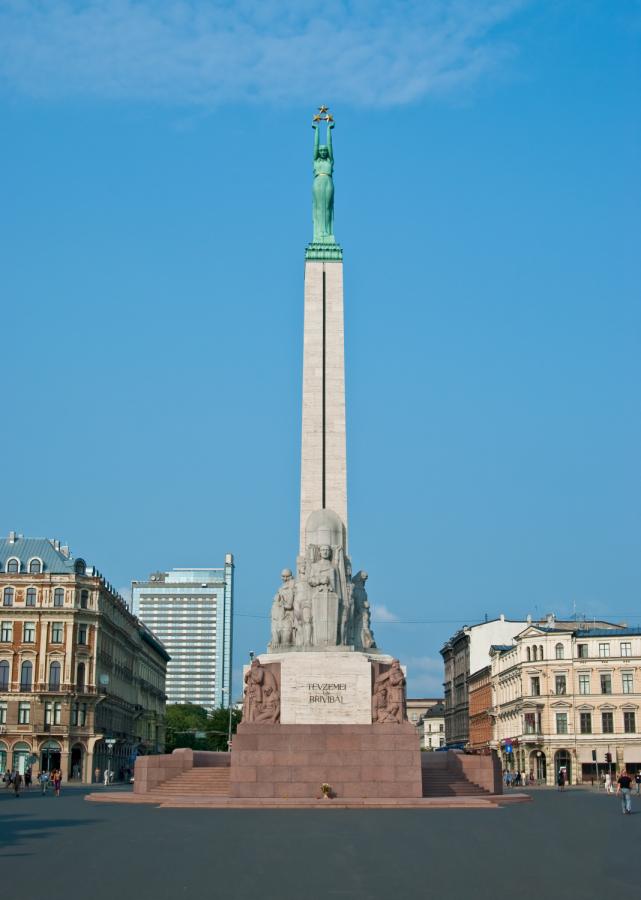 Рига
Рига. Памятник Свободы в начале улицы Бривибас(Свободы) -центральной улицы латвийской столицы. Памятник установлен в 1935 г. В память о борцах за независимость Латвии. Высота памятника -42 м. его основание и стела выполнены из серого и красного гранита ,травертина и бетона. На вершине – медная статуя девушки, аллегория свободы. Рижане называют девушку – Милда. В ее поднятых руках три звезды- символы трех исторических областей: Курземе (Курляндия) ,Видземе (Лифляндия) и Латгале (Латгалия). У основания монумента – 13 скульптур и барельефов , иллюстрирующих страницы латвийской истории. На основание памятника надпись:(Отчизне и свободе)